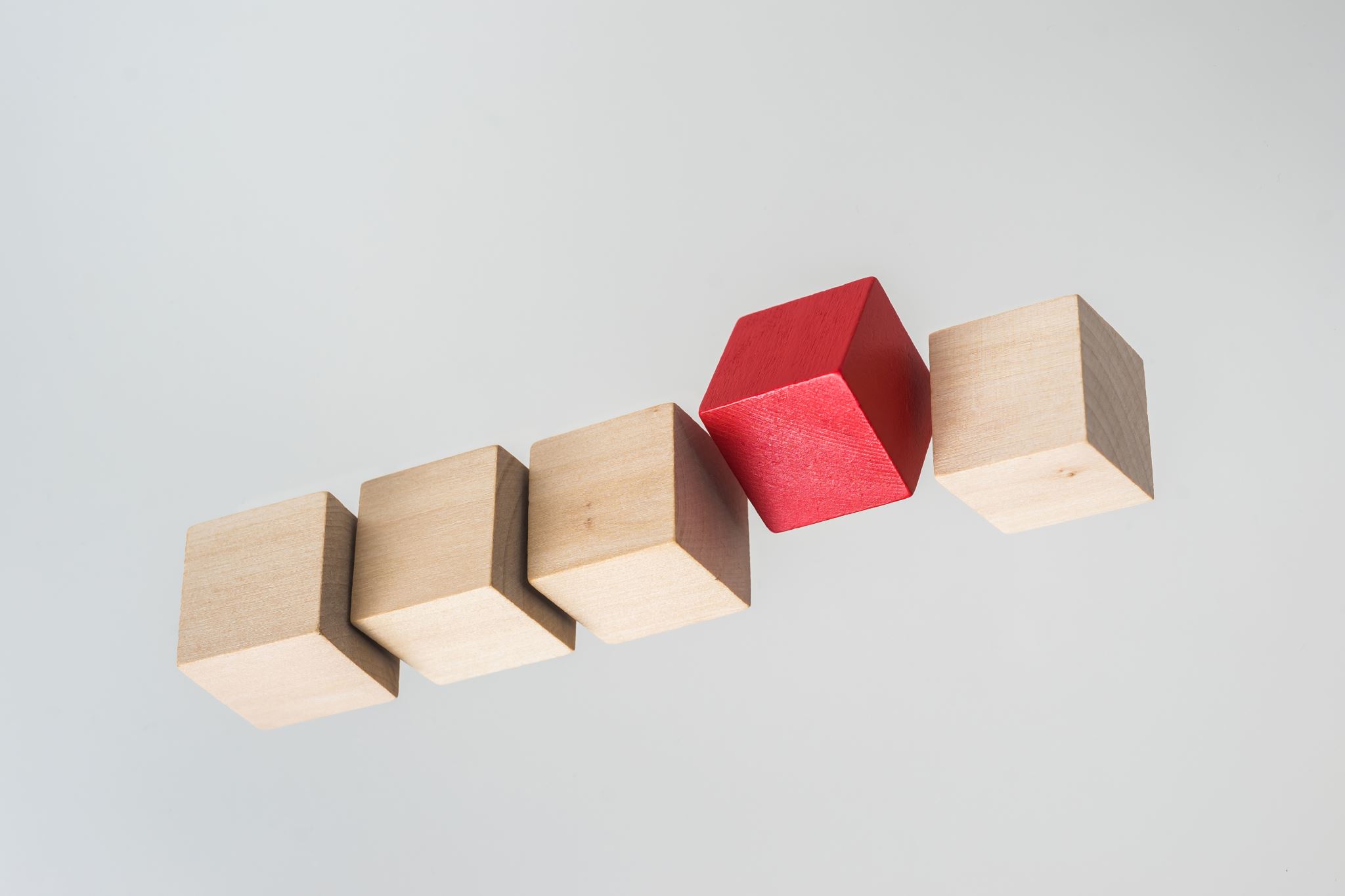 Clasificación de los Costos
Revisado: Ing. MBA. Magdala de Jesus Lema Espinoza
1. Según la función en la que se incurren
2. Según su comportamiento
3. Según su identificación con una unidad
4. Según el tiempo en que se calculan
5. Según su relación con decisiones
1. Clasificación de los Costos según la función en la que se incurren
1. Materia Prima (Mezclilla)
2. Mano de Obra Directa
3. Costos Indirectos de Fabricación
Resumen del Costo Total de Producción (100 jeans):
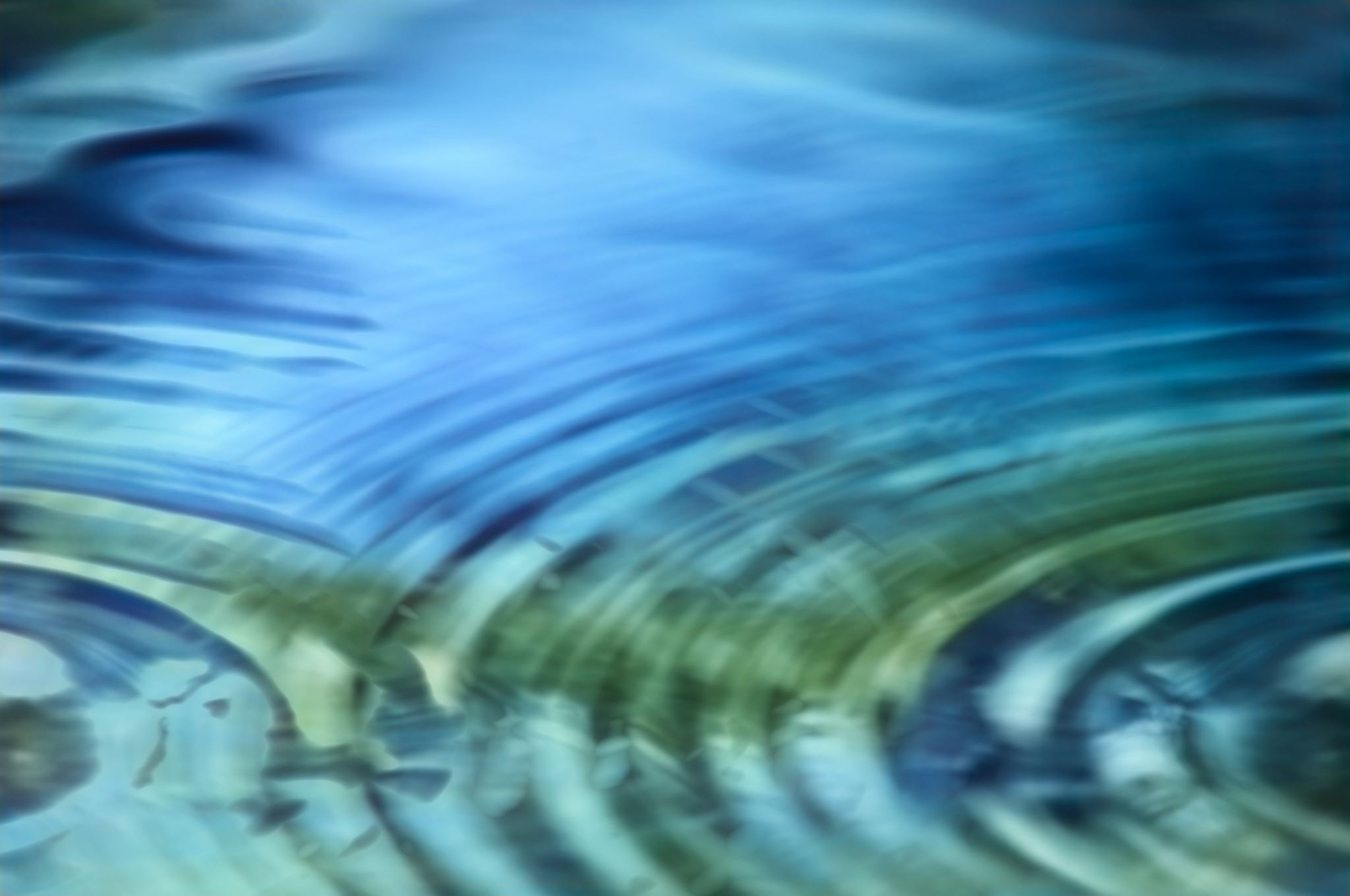 B) COSTOS DE DISTRIBUCIÓN O VENTA
Ejercicio: Una tienda de ropa que paga por anuncios en redes sociales y entrega pedidos a domicilio incurre en costos de distribución.
DATOS:  
Una tienda que vende ropa utiliza dos canales principales para llegar a sus clientes: publicidad en redes sociales y entregas a domicilio.
1. Publicidad en redes sociales
2. Entrega a domicilio
Resumen de Costos de Distribución mensuales:
CONSLUSION
Esta inversión en publicidad y entrega es clave para que la tienda mantenga su presencia en el mercado y entregue productos a sus clientes de manera eficiente. Aunque representa un gasto, sin estos costos la tienda no podría competir ni llegar al cliente final.
C) COSTOS DE ADMINISTRACIÓN
DEFINICIÓN:Son los costos derivados de la gestión, planificación y control de las operaciones generales de la empresa. No están directamente ligados a la producción.
ELEMENTOS DE ESTE COSTO:
Sueldos de personal administrativo
Suministros de oficina
Servicios generales (internet, limpieza)
EJEMPLO COSTOS ADMINISTRATIVOS
Una empresa tiene gastos relacionados con la gestión y administración, que no están directamente vinculados a la producción o venta, pero son esenciales para el funcionamiento.

 1. Salario del gerente general
El gerente general recibe un salario mensual de $1,200.
Este pago corresponde a su función de planear, organizar y supervisar las operaciones de la empresa.
2. Compra de papelería para la oficina
Resumen de Costos Administrativos mensuales:
Estos costos permiten que la empresa funcione de manera ordenada y eficiente, asegurando el cumplimiento de sus objetivos a través de una buena gestión.
D) COSTOS FINANCIEROS
Datos:Una empresa necesita ampliar su planta de producción y solicita un préstamo bancario para financiar esta inversión.
Ejemplo: Costos Financieros por préstamo bancario
Préstamo solicitado
Monto del préstamo: $50,000
Plazo de pago: 5 años (60 meses)
Tasa de interés anual: 8%

Cálculo de intereses mensuales
Interés anual: 8% de $50,000 = $4,000
Interés mensual aproximado: $4,000 / 12 = $333,33
DATOS
Costo financiero mensual
Distribución de Costos por Función
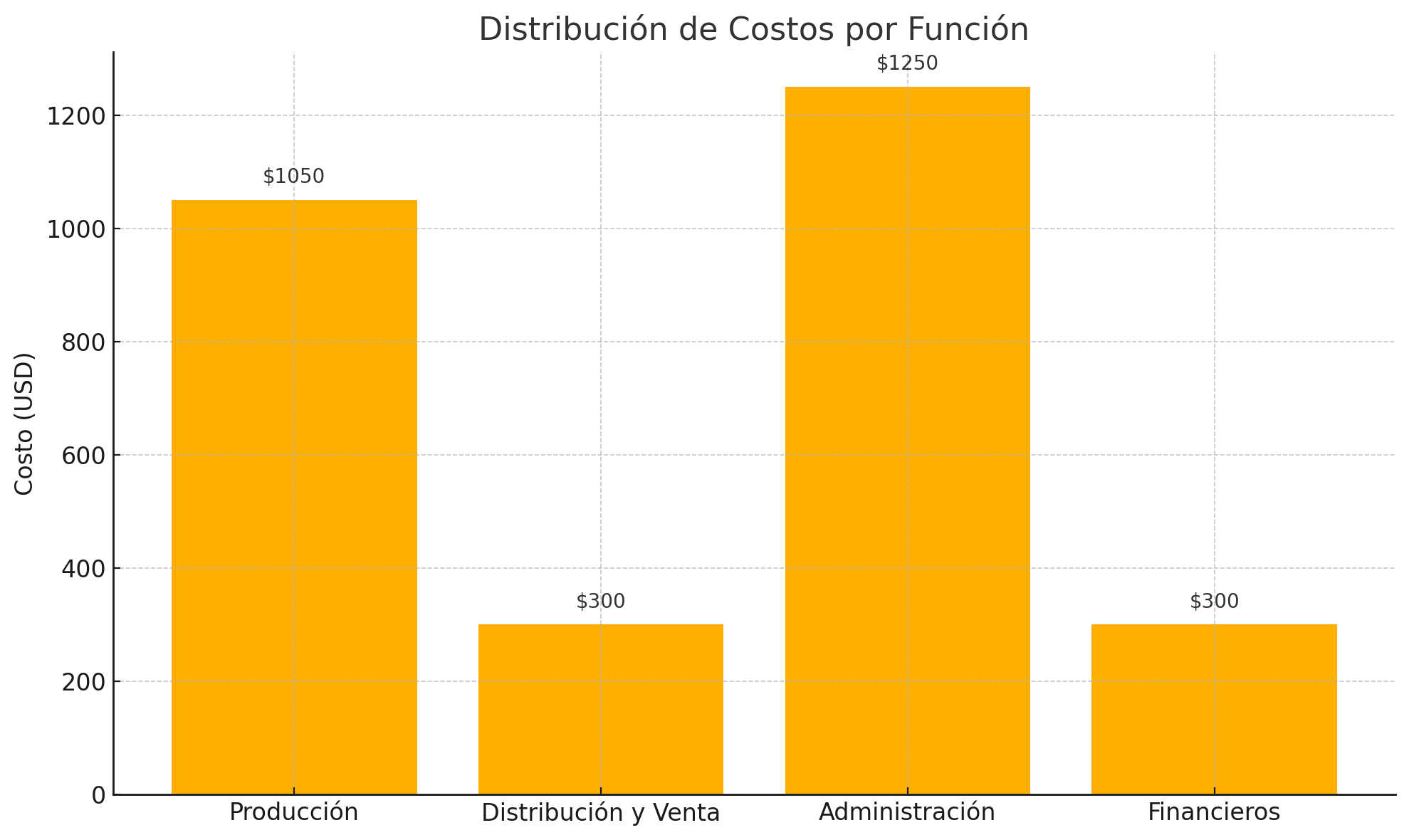 Grafico de barras que muestra, de forma comparativa, el monto total de cada grupo de costos:
Producción: USD 1 050
Distribución y venta: USD 300
Administración: USD 1 250
Financieros: USD 300
Con esto es sencillo apreciar que, en el escenario planteado, los mayores desembolsos se concentran en Administración y Producción, mientras que Distribución/venta y Financieros tienen un peso menor.
Desglose del Costo de Producción
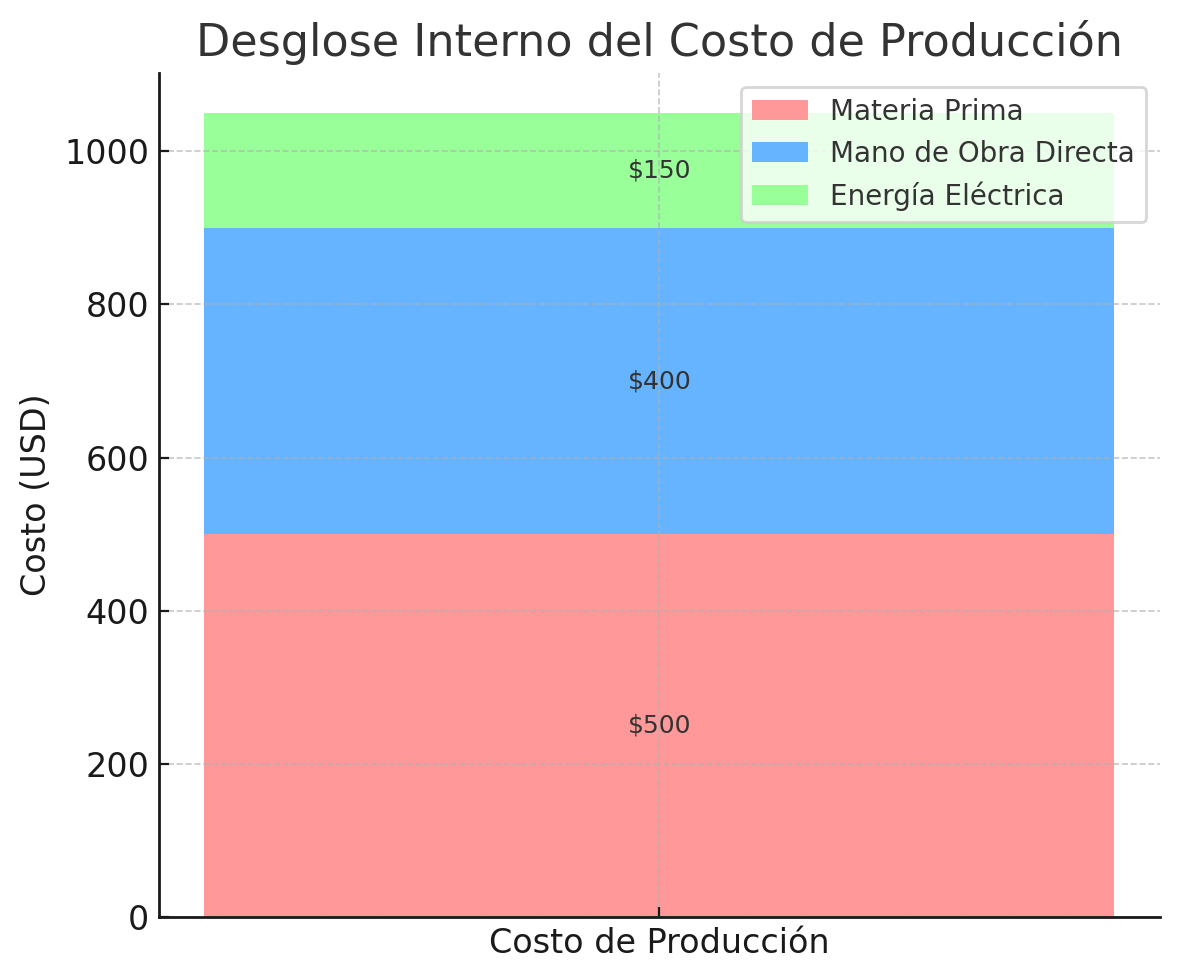 Gráfico apilado del Costo de Producción, con su desglose interno:
Materia Prima: $500
Mano de Obra Directa: $400
Energía Eléctrica: $150
Esto permite visualizar claramente la composición interna del costo total de producción (USD 1 050), siendo la materia prima el mayor componente.
GRÁFICO DE EVOLUCIÓN TEMPORAL PARA COMPARAR ESTOS COSTOS EN DISTINTOS PERIODOS (POR EJEMPLO, MES 1 Y MES 2).
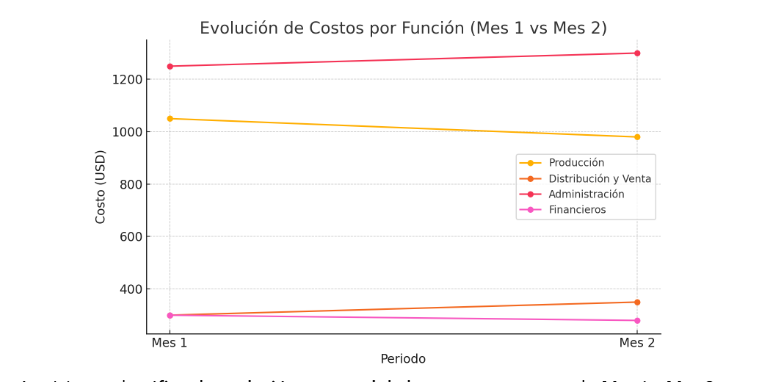 ESTE GRAFICO AYUDA VISUALIZAR:
Producción: bajó de $1 050 a $980
Distribución y venta: subió de $300 a $350
Administración: subió de $1 250 a $1 300
Financieros: bajaron de $300 a $280
Este gráfico ayuda a visualizar rápidamente los cambios y tendencias en los distintos tipos de costos, útil para la toma de decisiones.